Read, Retrospect, Select: An MRC Framework to Short Text Entity Linking
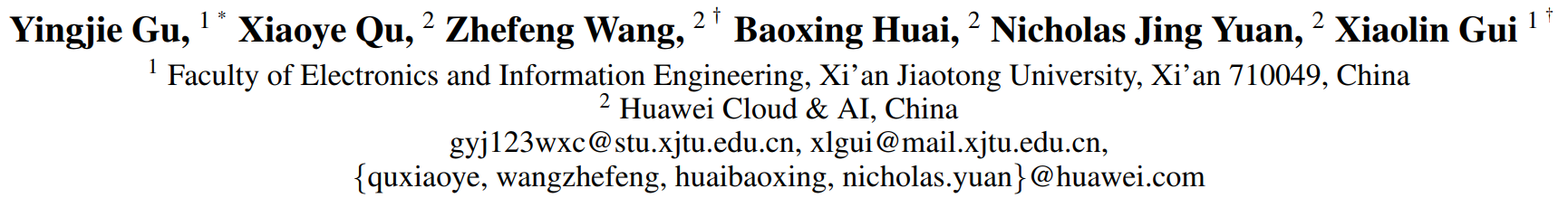 AAAI 2021
2021.08.22  •  ChongQing
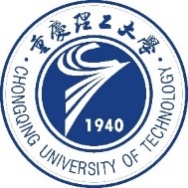 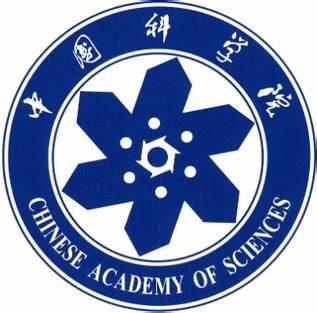 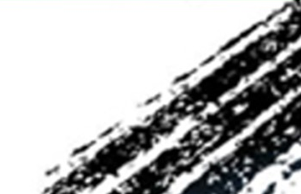 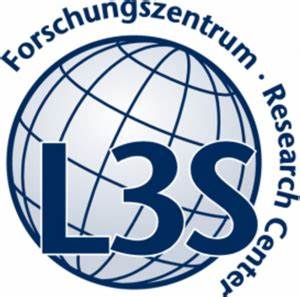 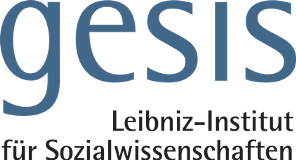 Reported by Chenghong Li
Introduction
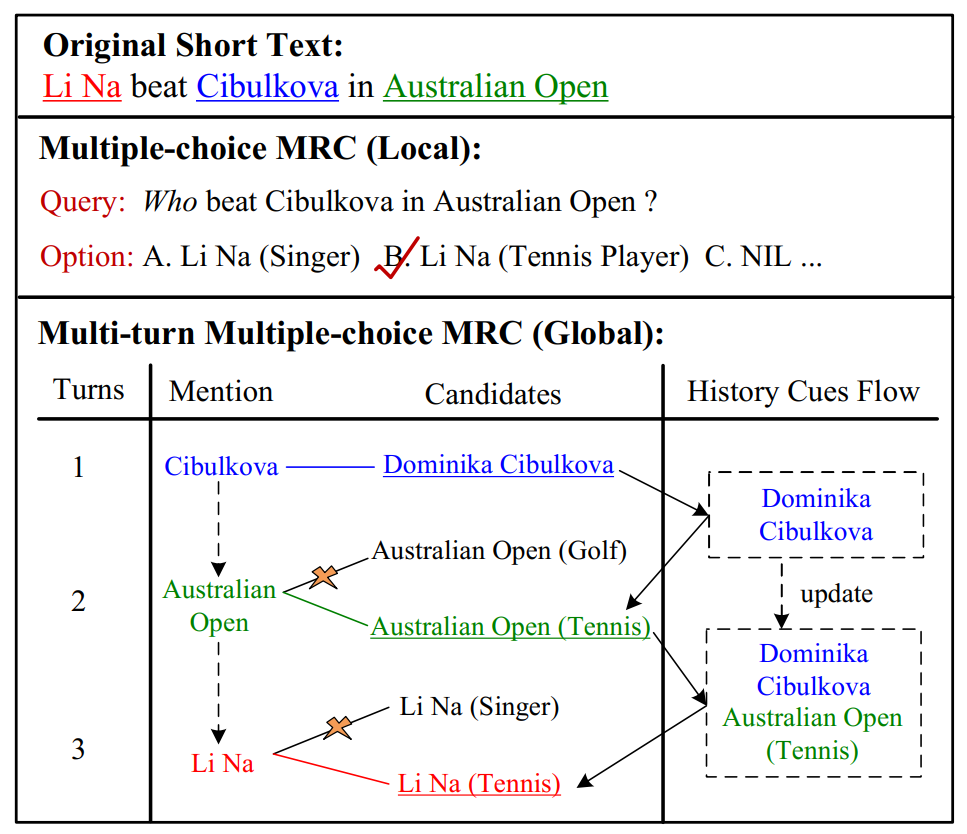 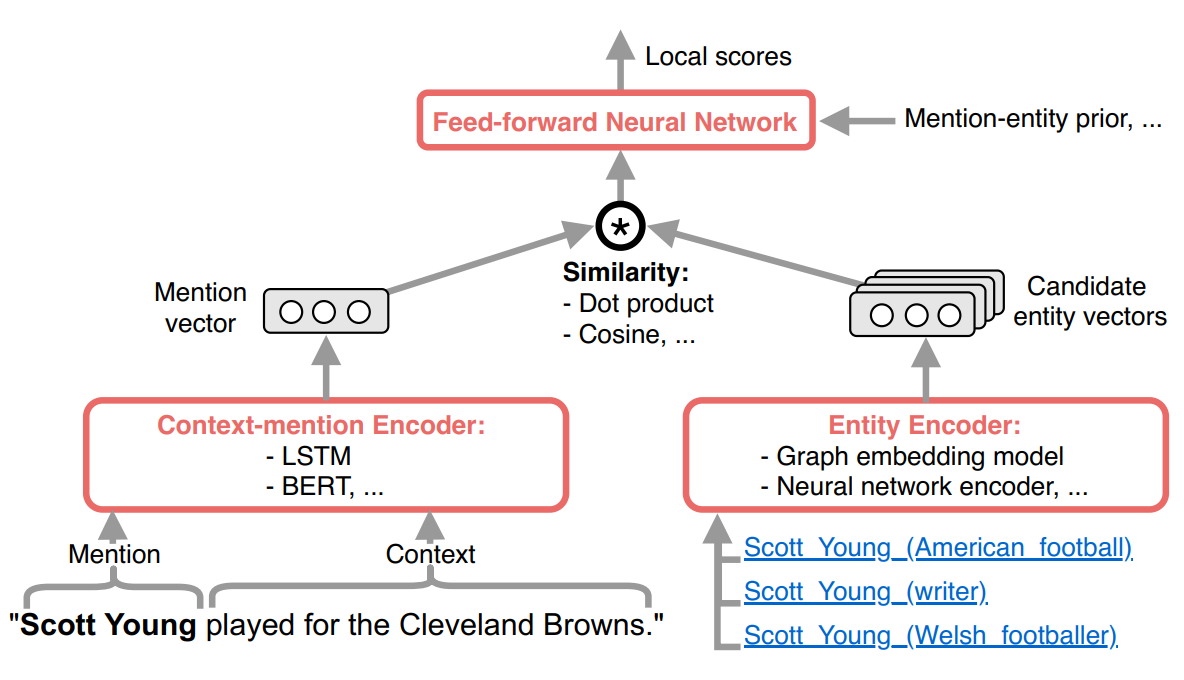 Sevgili et al. / Neural Entity Linking: A Survey of Models Based on Deep Learning
arXiv:2006.00575
Method
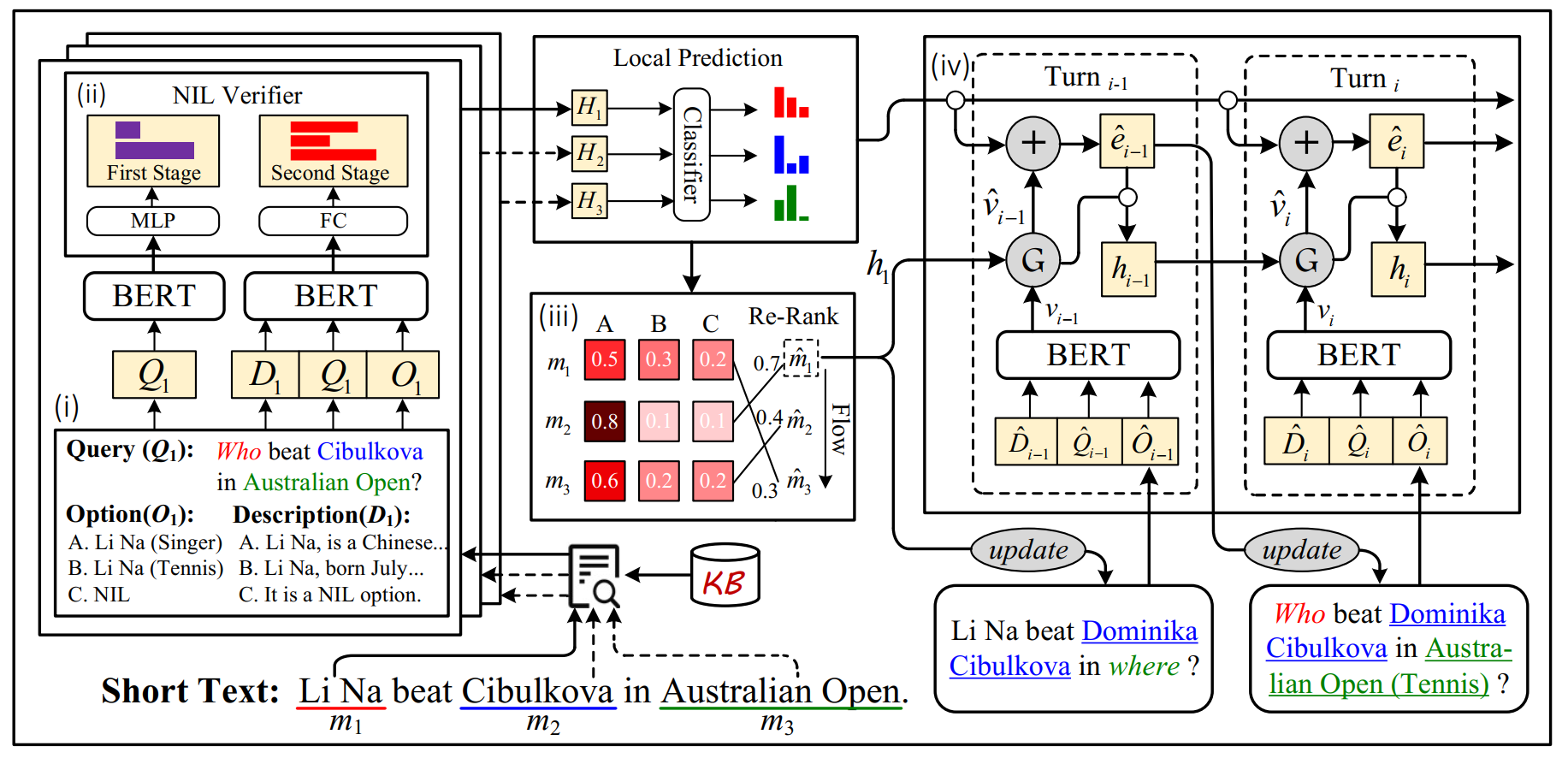 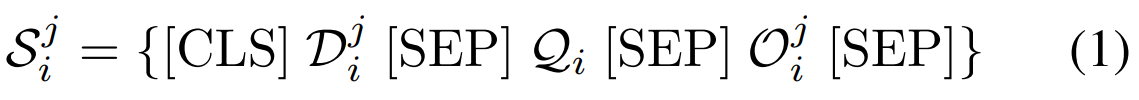 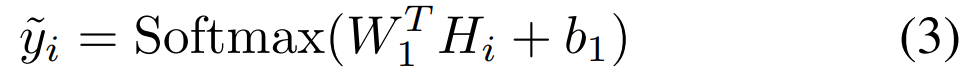 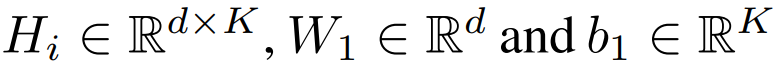 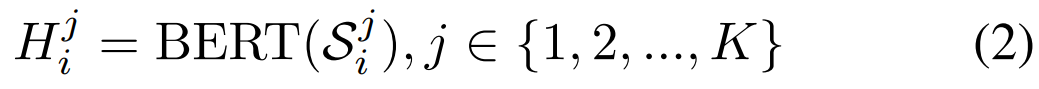 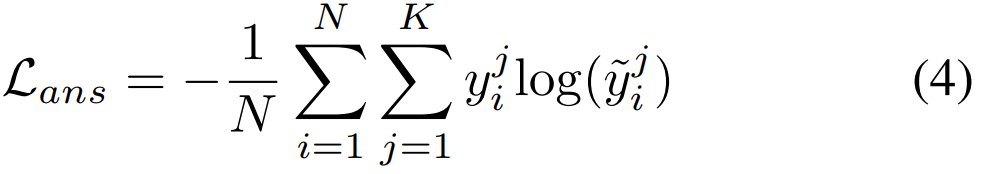 Method
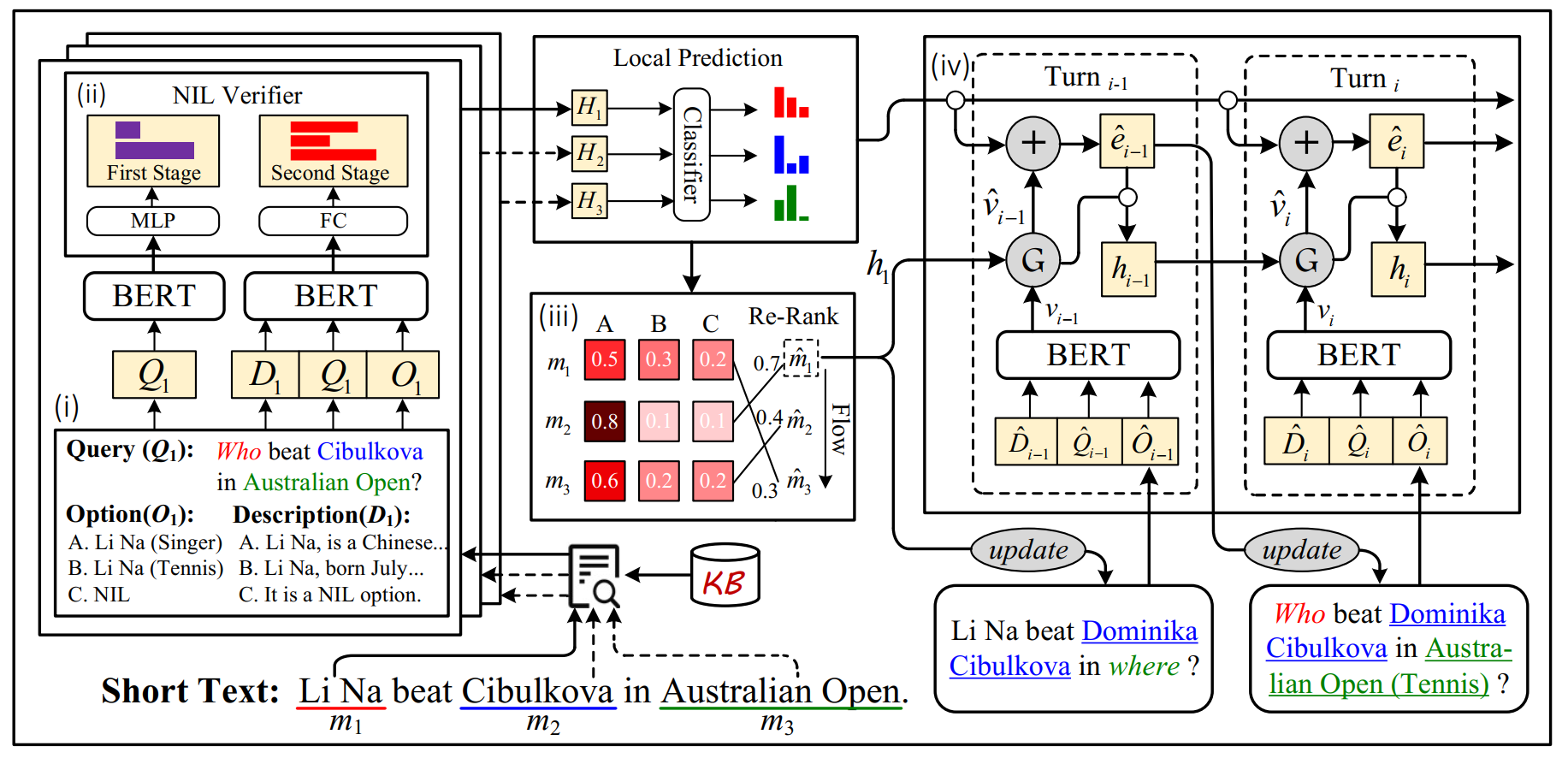 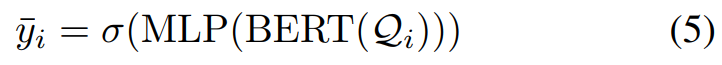 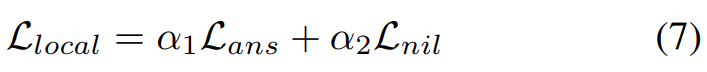 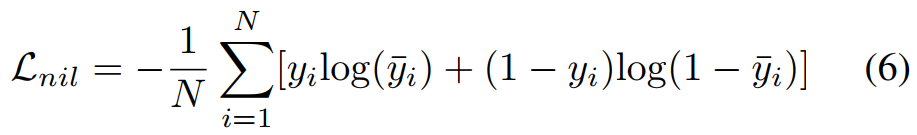 Method
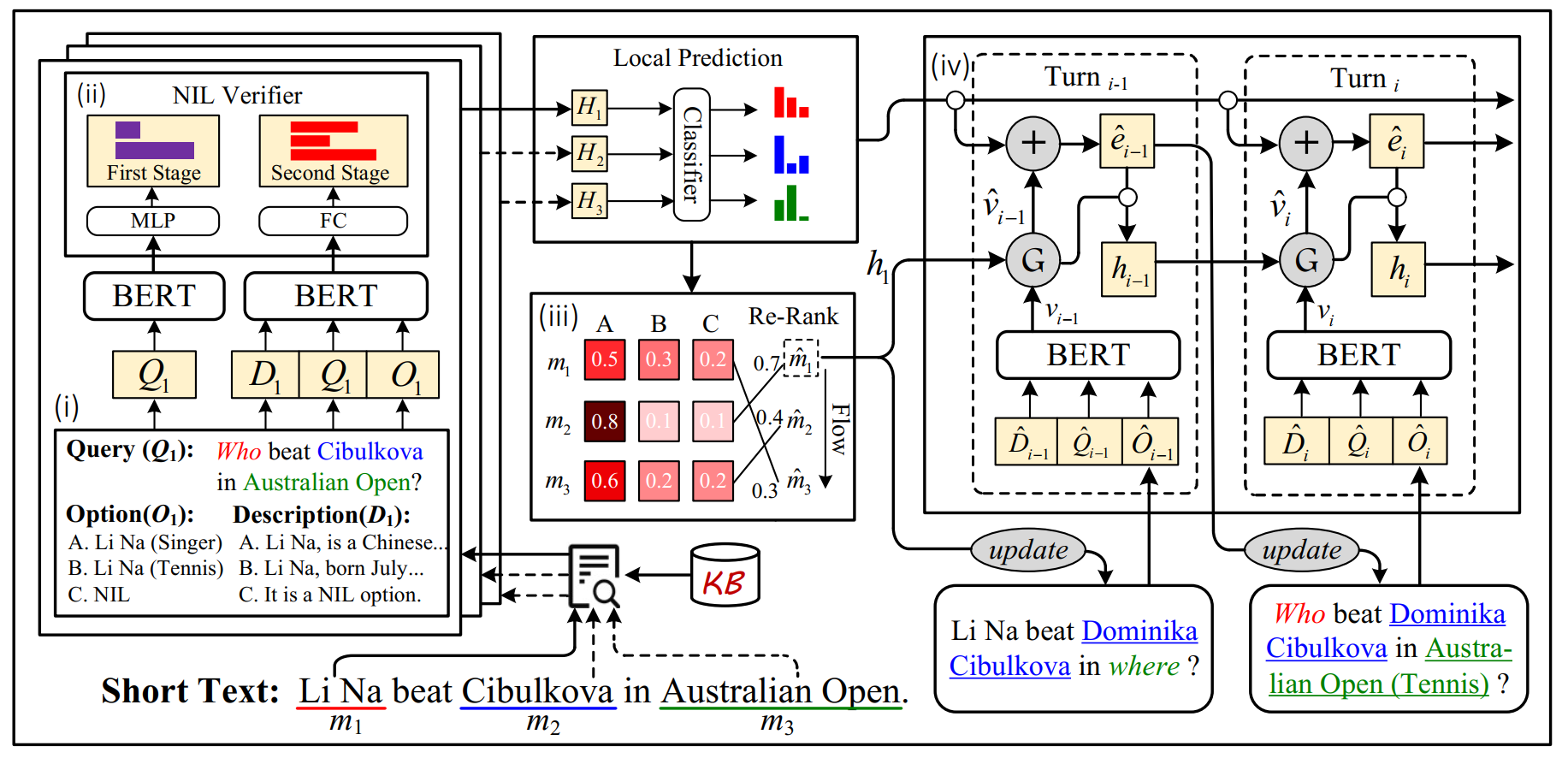 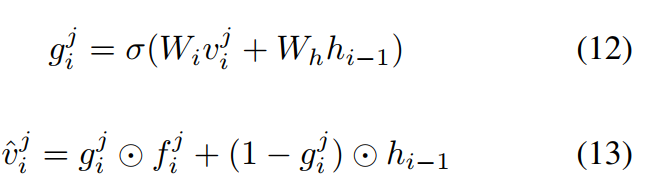 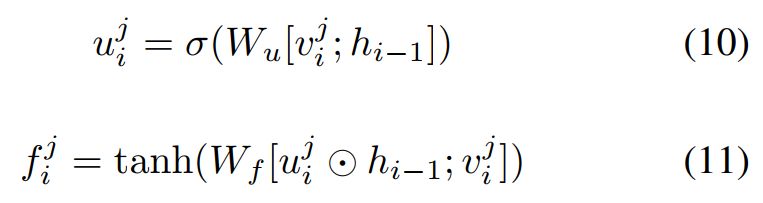 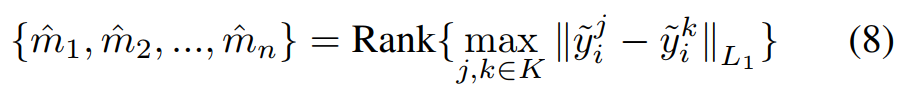 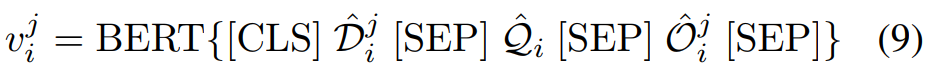 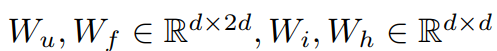 Method
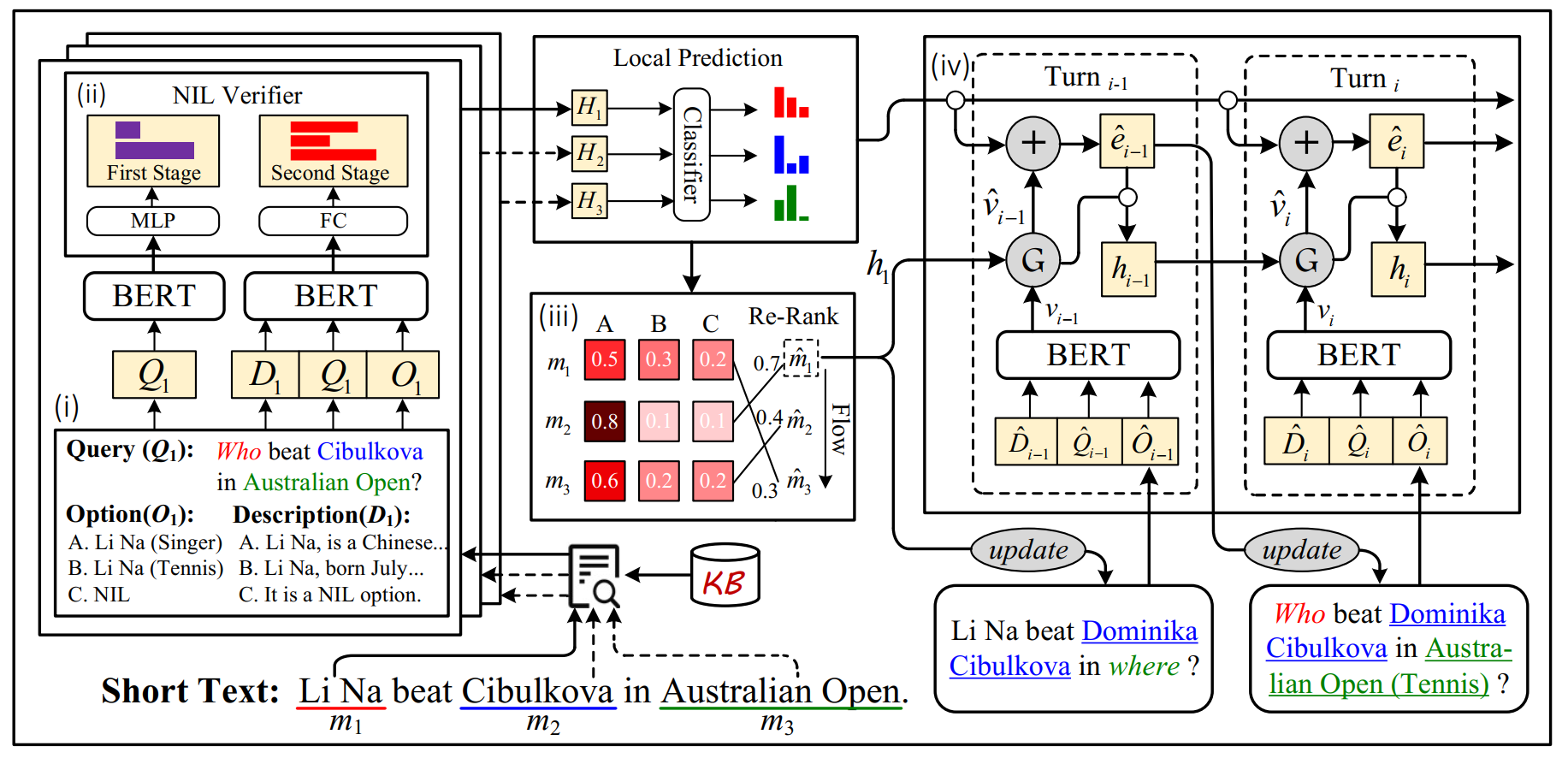 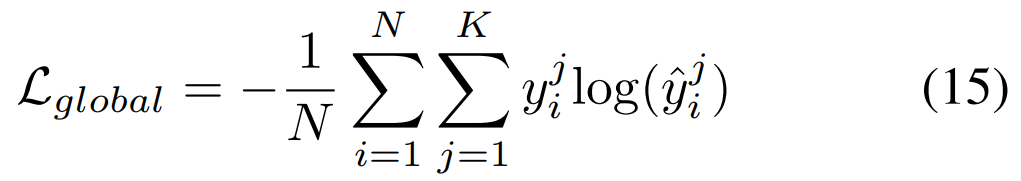 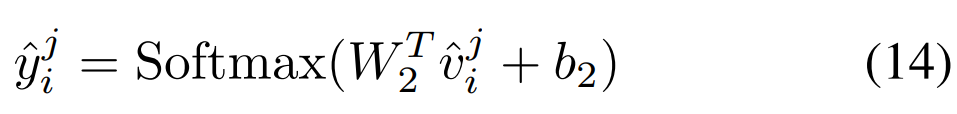 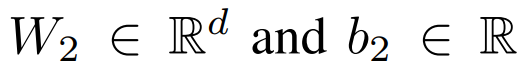 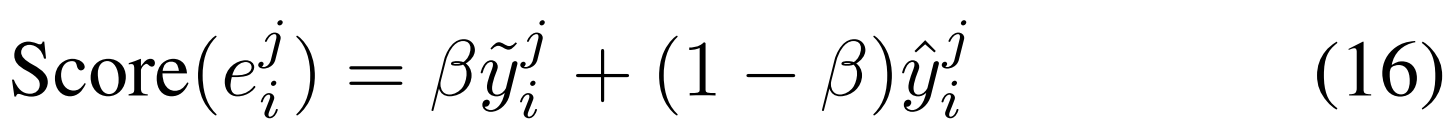 Experiments
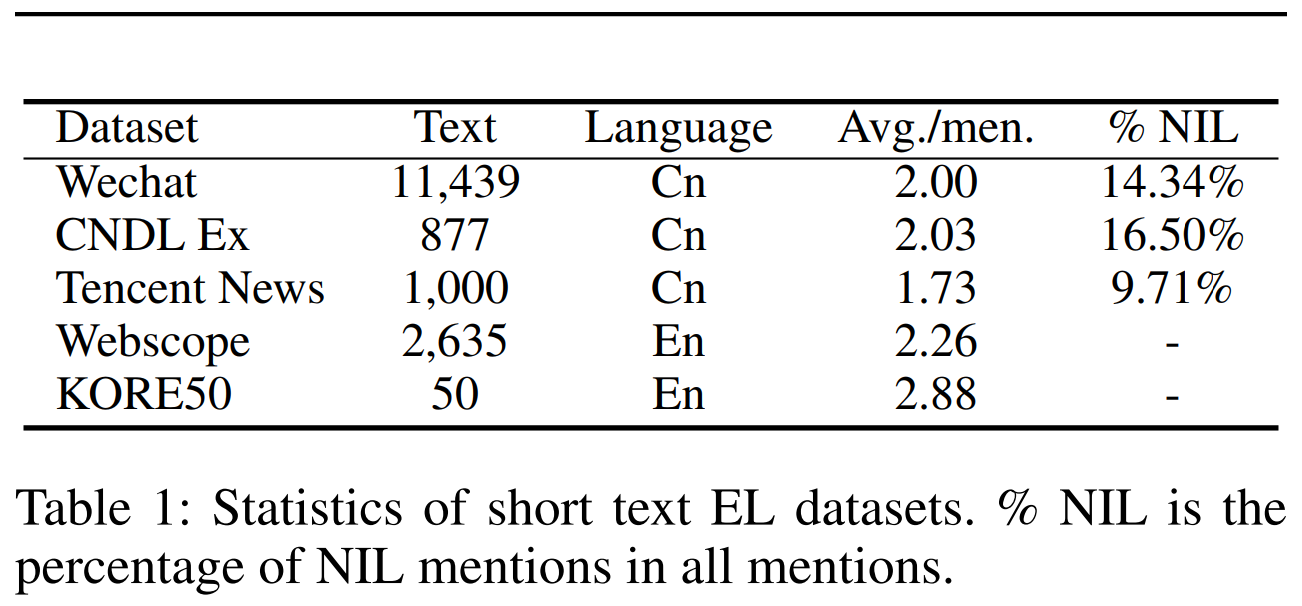 Experiments
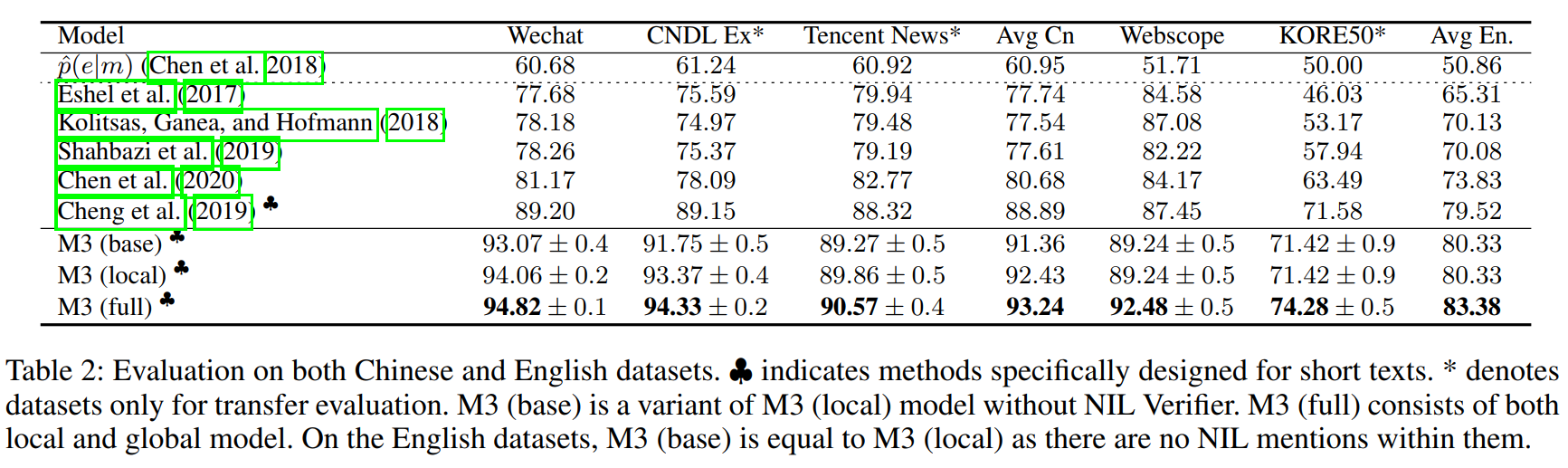 Experiments
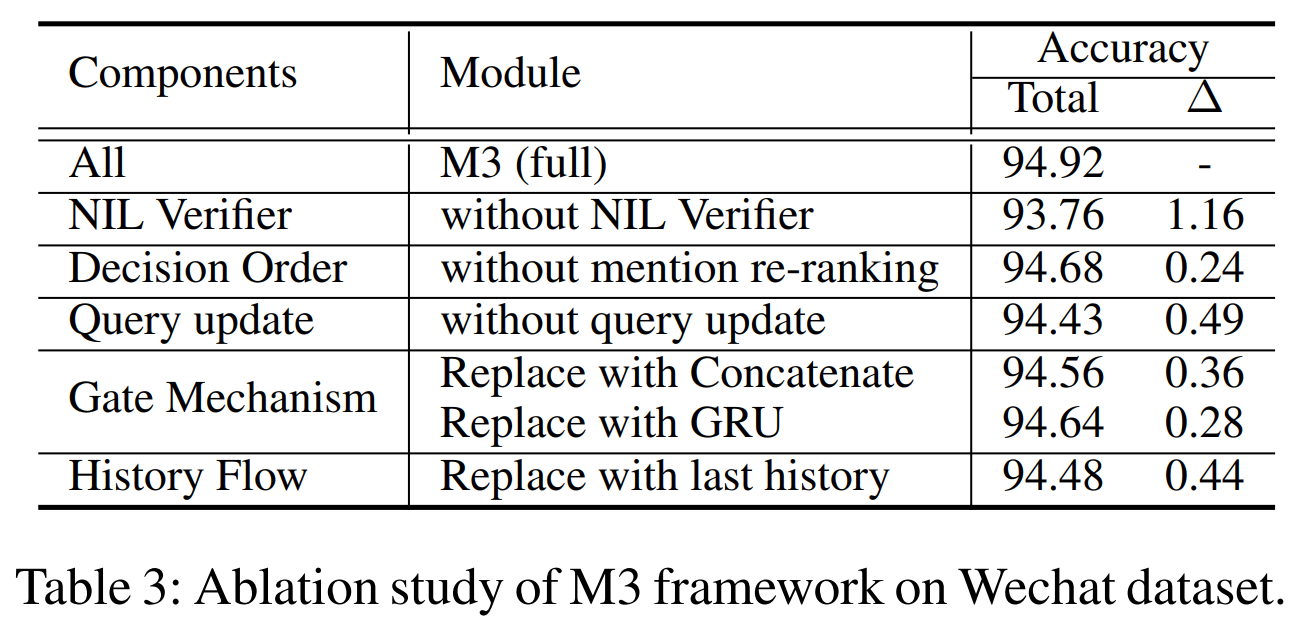 Experiments
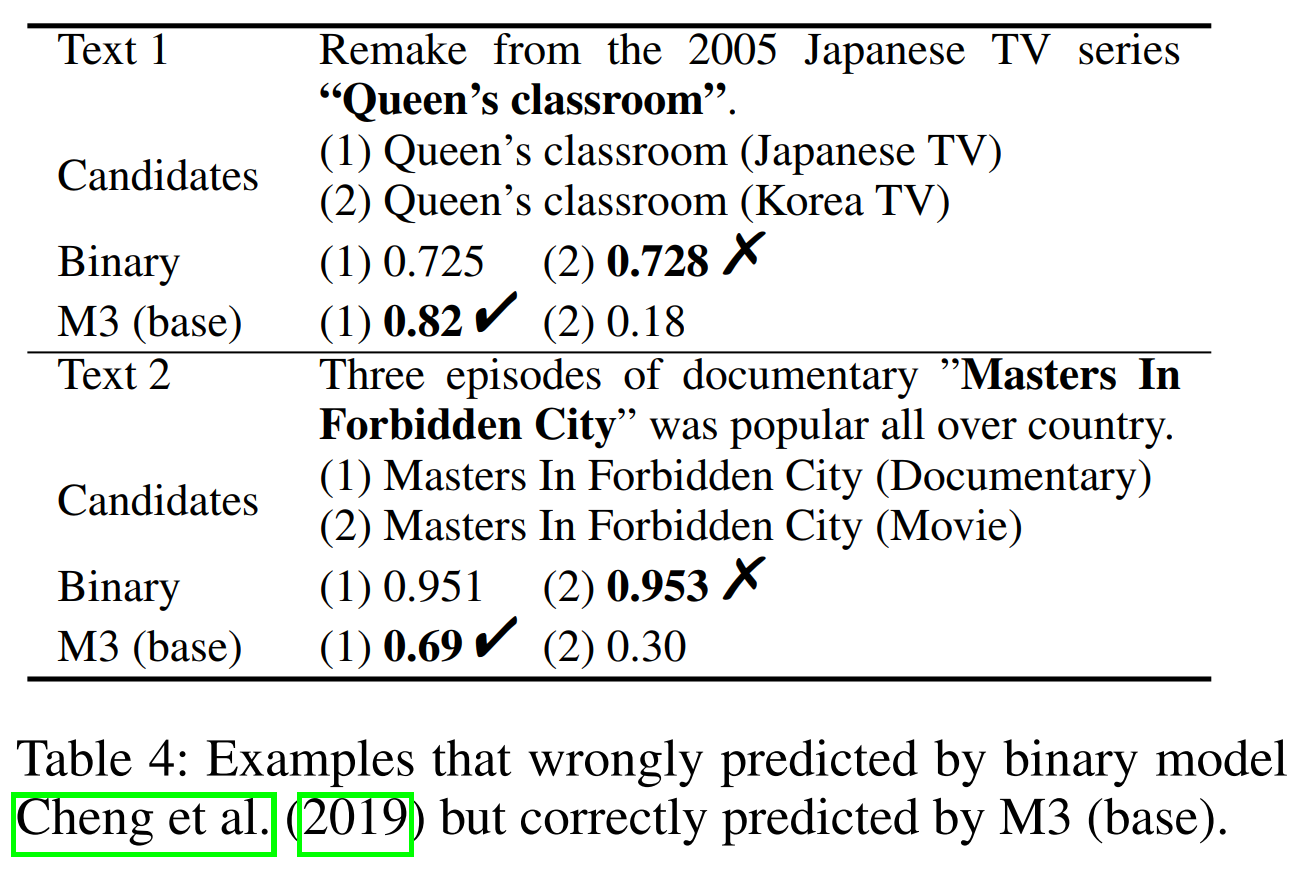 Thanks